single source shortest paths
David KauchakCS 140 – Fall 2022
Admin
Assignment 8
A
B
C
E
D
F
G
Graphs
A graph is a set of vertices V and a set of edges (u,v)  E where u,v  V
Connectedness
Given an undirected graph, for every node u  V, can we reach all other nodes in the graph? Algorithm + running time
Run BFS or DFS-Visit (one pass) and mark nodes as we visit them.  If we visit all nodes, return true, otherwise false.
Running time:
O(|V| + |E|)
Strongly connected
Given a directed graph, can we reach any node v from any other node u?
Can we do the same thing?
A
B
C
E
D
A
B
C
E
D
Transpose of a graph
Given a graph G, we can calculate the transpose of a graph GR by reversing the direction of all the edges
GR
G
Running time to calculate GR?
θ(|V| + |E|)
Strongly connected
Strongly-Connected(G)
Run DFS-Visit or BFS from some node u
If not all nodes are visited: return false
Create graph GR
Run DFS-Visit or BFS on GR from node u
If not all nodes are visited: return false
return true
[Speaker Notes: DFS here really denotes DFS-Visit]
s
u
t
Is it correct?
What do we know after the first pass?
Starting at u, we can reach every node

What do we know after the second pass?
All nodes can reach u.  Why?
We can get from u to every node in GR, therefore, if we reverse the edges (i.e. G), then we have a path from every node to u

Which means that any node can reach any other node.  Given any two nodes s and t we can create a path through u
…
…
Runtime?
Strongly-Connected(G)
Run DFS-Visit or BFS from some node u
If not all nodes are visited: return false
Create graph GR
Run DFS-Visit or BFS on GR from node u
If not all nodes are visited: return false
return true
O(|V| + |E|)
O(|V|)
θ(|V| + |E|)
O(|V| + |E|)
O(|V|)
O(|V| + |E|)
A
B
C
E
D
Shortest paths
What is the shortest path from a to d?
A
B
C
E
D
Shortest paths
BFS
A
B
C
E
D
Shortest paths
What is the shortest path from a to d?
2
3
3
2
1
1
4
A
B
C
E
D
Shortest paths
What is the shortest path from a to d?
2
3
3
2
1
1
4
Dijkstra’s algorithm
What is dist?

What is prev?

How does it work?

What is the run-time?

How do we get the shortest path?
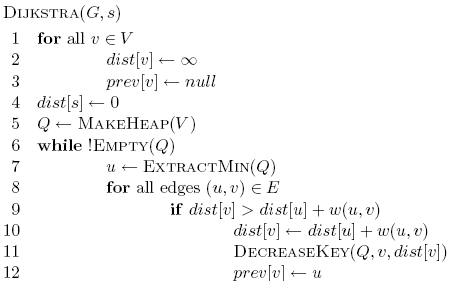 Dijkstra’s algorithm
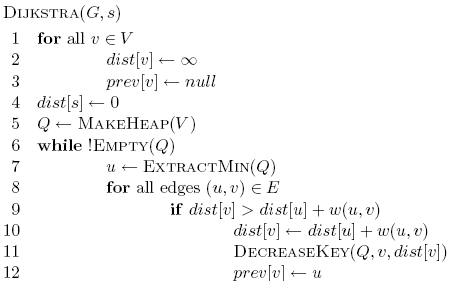 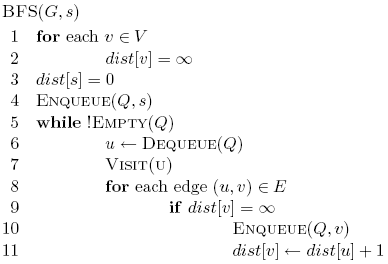 Dijkstra’s algorithm
prev keeps track of the shortest path
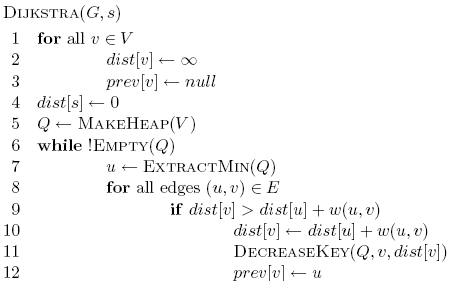 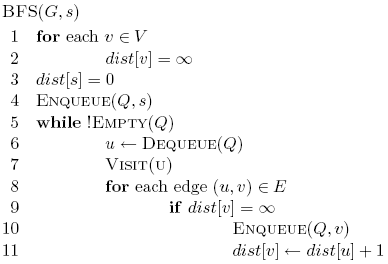 Dijkstra’s algorithm
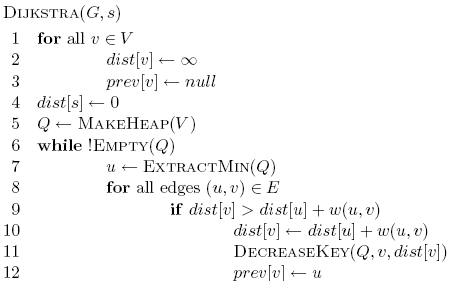 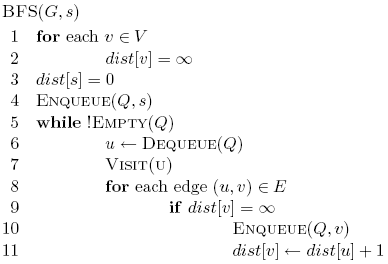 Dijkstra’s algorithm
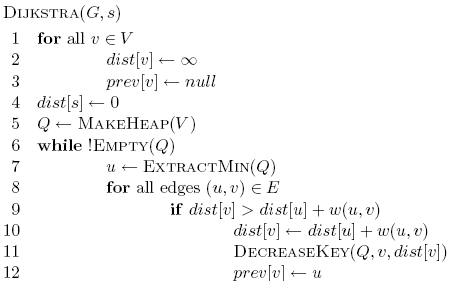 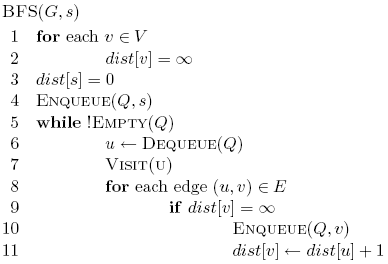 Dijkstra’s algorithm
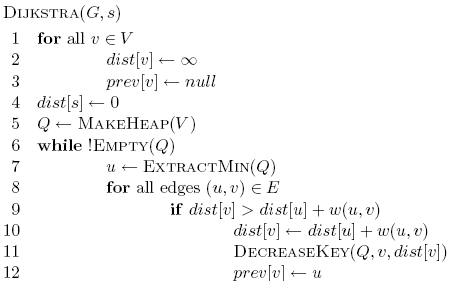 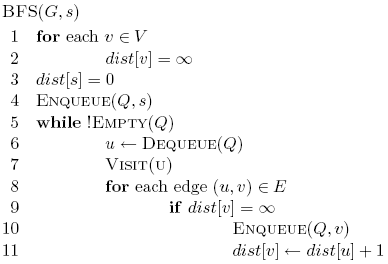 A
B
C
E
D
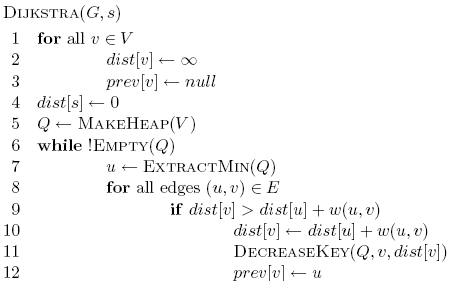 3
3
1
2
1
1
4
A
B
C
E
D
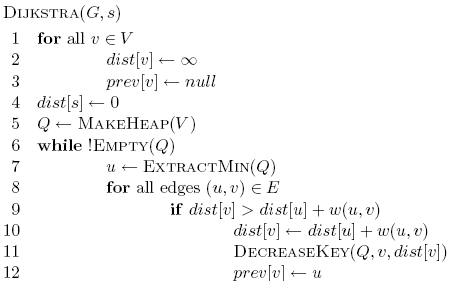 

3
3

1
2
1

1

4
A
B
C
E
D
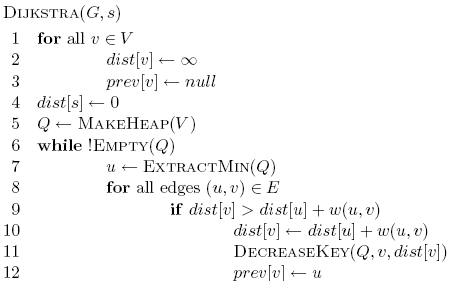 Heap
A  0B  C  D  E  


3
3
0
1
2
1

1

4
A
B
C
E
D
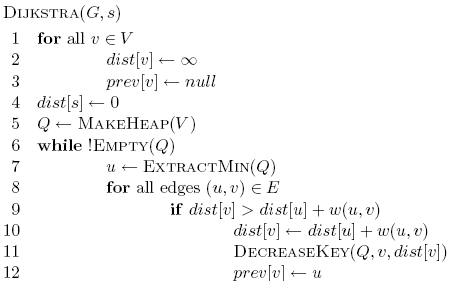 Heap
B  C  D  E  


3
3
0
1
2
1

1

4
A
B
C
E
D
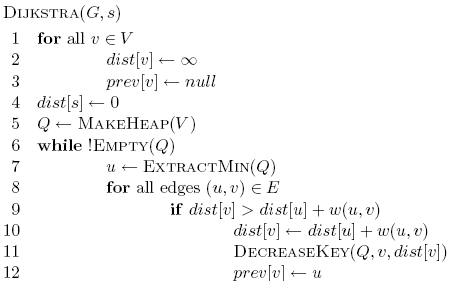 Heap
B  C  D  E  


3
3
0
1
2
1

1

4
A
B
C
E
D
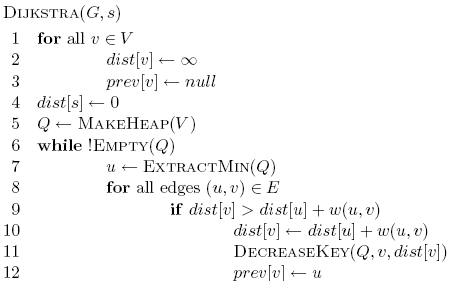 Heap
C  1B  D  E  


3
3
0
1
2
1
1
1

4
A
B
C
E
D
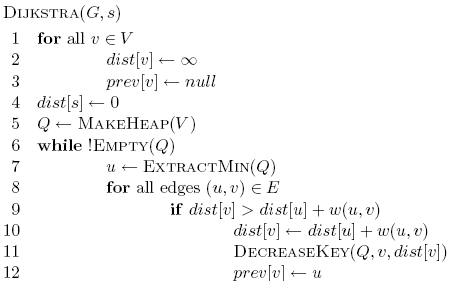 Heap
C  1B  D  E  


3
3
0
1
2
1
1
1

4
A
B
C
E
D
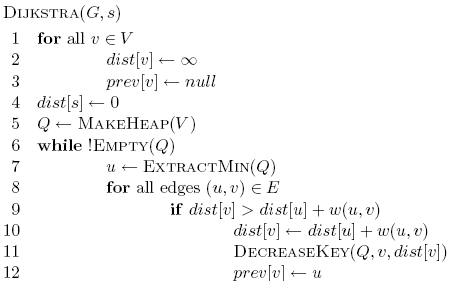 Heap
C  1B  3D  E  
3

3
3
0
1
2
1
1
1

4
A
B
C
E
D
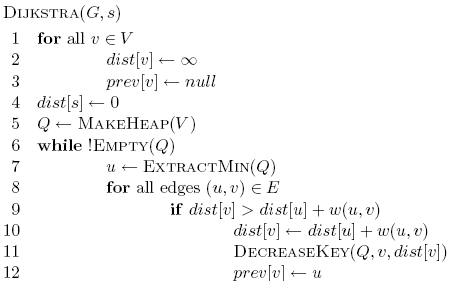 Heap
C  1B  3D  E  
3

3
3
0
1
2
1
1
1

4
A
B
C
E
D
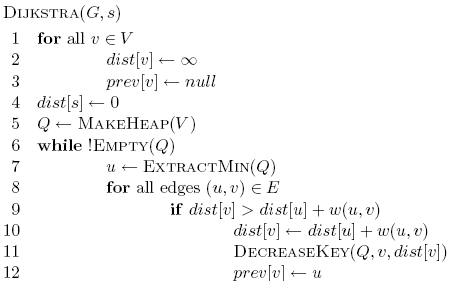 Heap
B  3D  E  
3

3
3
0
1
2
1
1
1

4
A
B
C
E
D
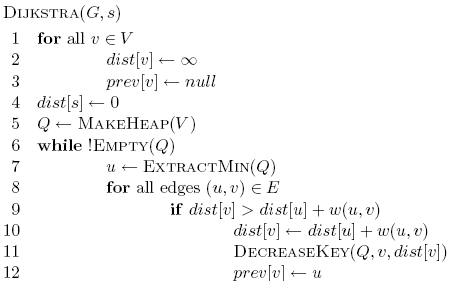 Heap
B  3D  E  
3

3
3
0
1
2
1
1
1

4
A
B
C
E
D
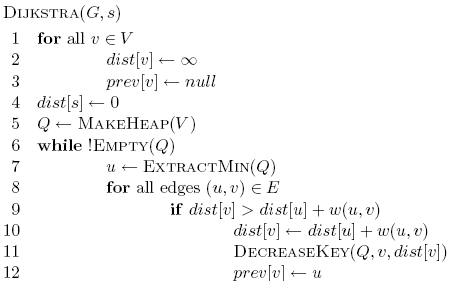 Heap
B  3D  E  
3

3
3
0
1
2
1
1
1

4
A
B
C
E
D
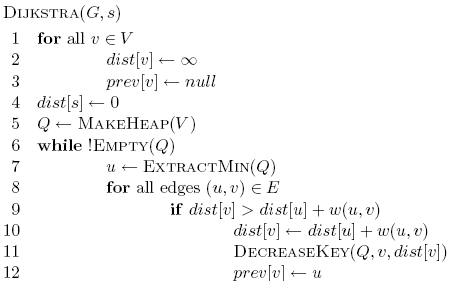 Heap
B  2D  E  
2

3
3
0
1
2
1
1
1

4
A
B
C
E
D
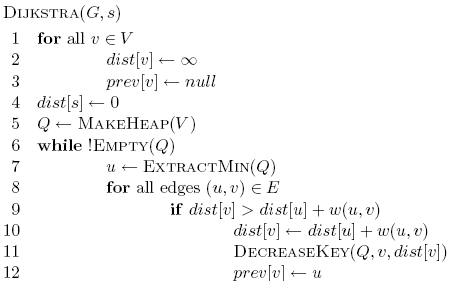 Heap
B  2D  E  
2

3
3
0
1
2
1
1
1

4
A
B
C
E
D
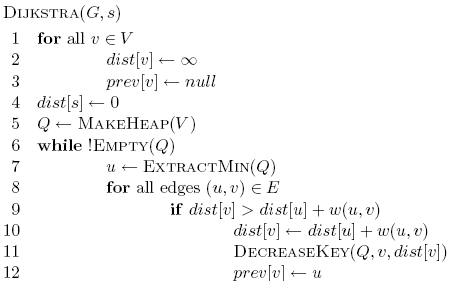 Heap
B  2E  5D  
2

3
3
0
1
2
1
1
1
5
4
A
B
C
E
D
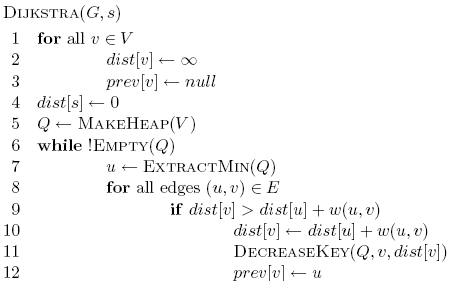 Heap
B  2E  5D  
2

3
3
0
1
Frontier?
2
1
1
1
5
4
A
B
C
E
D
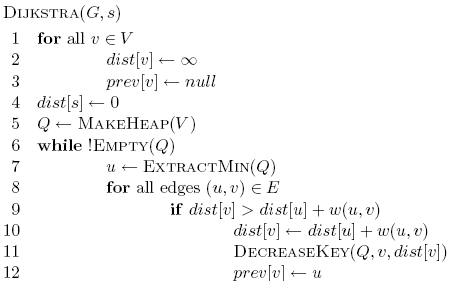 Heap
B  2E  5D  
2

3
3
0
All nodes reachable from starting node within a given distance
1
2
1
1
1
5
4
A
B
C
E
D
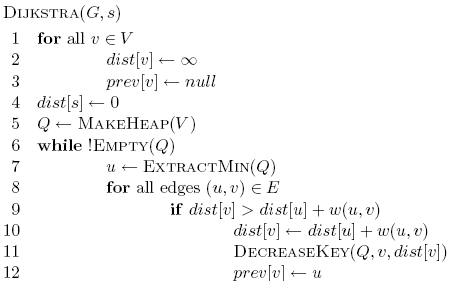 Heap
E  3D  5
2
5
3
3
0
1
2
1
1
1
3
4
A
B
C
E
D
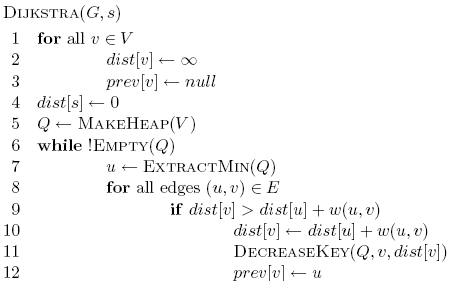 Heap
D  5
2
5
3
3
0
1
2
1
1
1
3
4
A
B
C
E
D
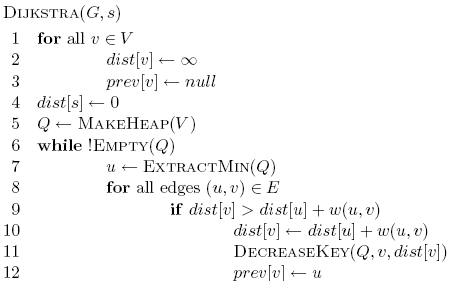 Heap
2
5
3
3
0
1
2
1
1
1
3
4
A
B
C
E
D
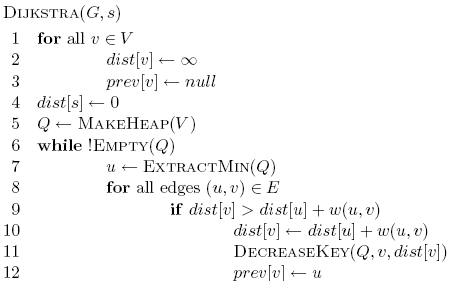 Heap
2
5
3
0
1
1
1
1
3
Is Dijkstra’s algorithm correct?
Invariant: For every vertex removed from the heap, dist[v] is the actual shortest distance from s to v
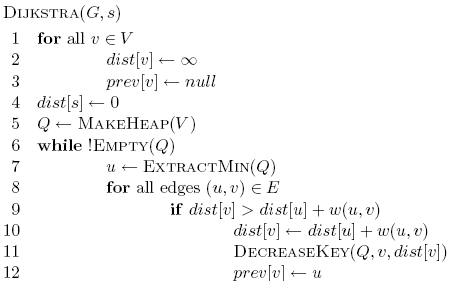 proof?
Is Dijkstra’s algorithm correct?
Invariant: For every vertex removed from the heap, dist[v] is the actual shortest distance from s to v

The only time a vertex gets visited is when the distance from s to that vertex is smaller than the distance to any remaining vertex

Therefore, there cannot be any other path that hasn’t been visited already that would result in a shorter path
Running time?
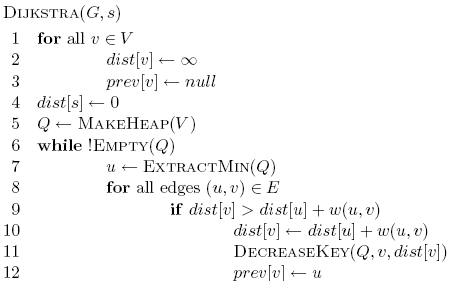 Running time?
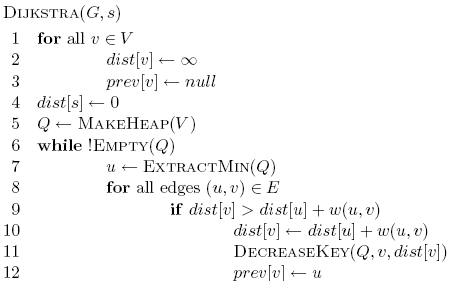 1 call to MakeHeap
Running time?
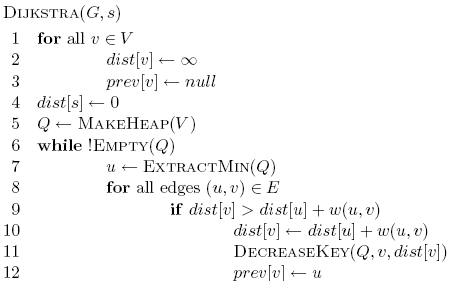 |V| iterations
Running time?
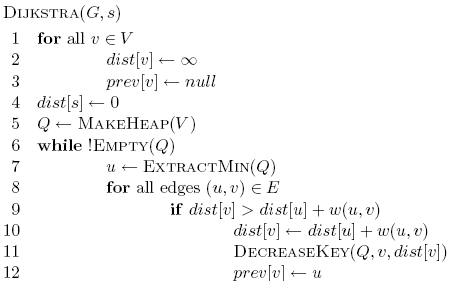 |V| calls
Running time?
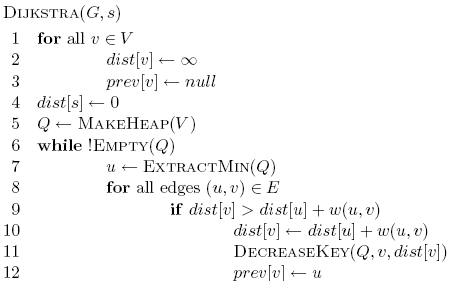 O(|E|) calls
Running time?
Depends on the heap implementation
1 MakeHeap
|V| ExtractMin
|E| DecreaseKey
Total
Array
O(|V|)
O(|V|2)
O(|V|2)
O(|E|)
Bin heap
O(|V|)
O(|V| log |V|)
O((|V|+|E|) log |V|)
O(|E| log |V|)
O(|E| log |V|)
Running time?
Depends on the heap implementation
1 MakeHeap
|V| ExtractMin
|E| DecreaseKey
Total
Array
O(|V|)
O(|V|2)
O(|V|2)
O(|E|)
Bin heap
O(|V|)
O(|V| log |V|)
O((|V|+|E|) log |V|)
O(|E| log |V|)
O(|E| log |V|)
Is this an improvement?
If |E| < |V|2 / log |V|
Running time?
Depends on the heap implementation
1 MakeHeap
|V| ExtractMin
|E| DecreaseKey
Total
Array
O(|V|)
O(|V|2)
O(|V|2)
O(|E|)
Bin heap
O(|V|)
O(|V| log |V|)
O((|V|+|E|) log |V|)
O(|E| log |V|)
O(|E| log |V|)
Fib heap
O(|V|)
O(|V| log |V|)
O(|V| log |V| + |E|)
O(|E|)
A
B
C
E
D
What about Dijkstra’s on…?
1
1
5
10
-10
A
B
C
E
D
What about Dijkstra’s on…?
Dijkstra’s algorithm only works for positive edge weights
1
1
5
10
Is Dijkstra’s algorithm correct?
Invariant: For every vertex removed from the heap, dist[v] is the actual shortest distance from s to v

The only time a vertex gets visited is when the distance from s to that vertex is smaller than the distance to any remaining vertex

Therefore, there cannot be any other path that hasn’t been visited already that would result in a shorter path
We relied on having positive edge weights for correctness!
Bounding the distance
Another invariant:  For each vertex v, dist[v] is an upper bound on the actual shortest distance
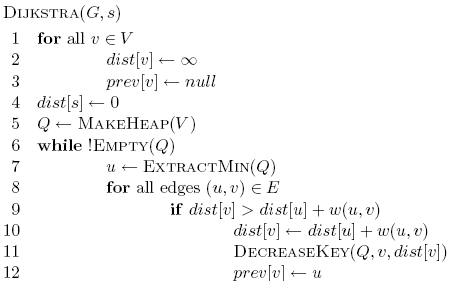 Is this a valid invariant?
Bounding the distance
Another invariant:  For each vertex v, dist[v] is an upper bound on the actual shortest distance
start off at 
only update the value if we find a shorter distance


An update procedure
Can we ever go wrong applying this update rule?
We can apply this rule as many times as we want and will never underestimate dist[v]

When will dist[v] be right?
If u is along the shortest path to v and dist[u] is correct
p1
p2
p3
pk
s
v
dist[v] will be right if u is along the shortest path to v and dist[u] is correct

Consider the shortest path from s to v
p1
p2
p3
pk
s
v
dist[v] will be right if u is along the shortest path to v and dist[u] is correct

What happens if we update all of the vertices with the above update?
p1
p2
p3
pk
s
v
dist[v] will be right if u is along the shortest path to v and dist[u] is correct

What happens if we update all of the vertices with the above update?
correct
p1
p2
p3
pk
s
v
dist[v] will be right if u is along the shortest path to v and dist[u] is correct

What happens if we update all of the vertices with the above update?
correct
correct
p1
p2
p3
pk
s
v
dist[v] will be right if u is along the shortest path to v and dist[u] is correct

Does the order that we update the vertices matter?
correct
correct
[Speaker Notes: yes!  If we did it in the order of the correct path, we’d be done.]
p1
p2
p3
pk
s
v
dist[v] will be right if u is along the shortest path to v and dist[u] is correct

How many times do we have to do this for vertex pi to have the correct shortest path from s?
i times
p1
p2
p3
pk
s
v
dist[v] will be right if u is along the shortest path to v and dist[u] is correct

How many times do we have to do this for vertex pi to have the correct shortest path from s?
i times
correct
correct
p1
p2
p3
pk
s
v
dist[v] will be right if u is along the shortest path to v and dist[u] is correct

How many times do we have to do this for vertex pi to have the correct shortest path from s?
i times
correct
correct
correct
p1
p2
p3
pk
s
v
dist[v] will be right if u is along the shortest path to v and dist[u] is correct

How many times do we have to do this for vertex pi to have the correct shortest path from s?
i times
correct
correct
correct
correct
p1
p2
p3
pk
s
v
dist[v] will be right if u is along the shortest path to v and dist[u] is correct

How many times do we have to do this for vertex pi to have the correct shortest path from s?
i times
…
correct
correct
correct
correct
p1
p2
p3
pk
s
v
dist[v] will be right if u is along the shortest path to v and dist[u] is correct

What is the longest (vertex-wise) the path from s to any node v can be?
|V| - 1 edges/vertices
…
correct
correct
correct
correct
Bellman-Ford algorithm
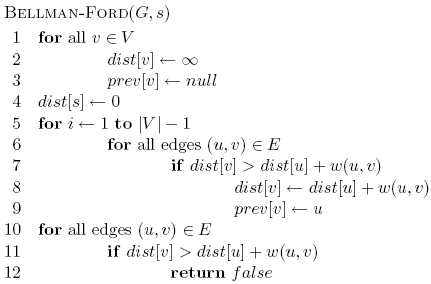 Bellman-Ford algorithm
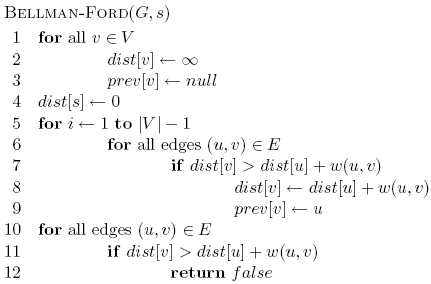 Initialize all the distances
do it |V| -1 times
iterate over all edges/vertices and apply update rule
Bellman-Ford algorithm
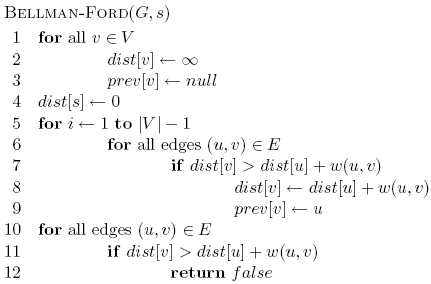 check for negative cycles
A
B
C
E
D
Negative cycles
What is the shortest path from a to e?
1
1
5
10
-10
3
Bellman-Ford algorithm
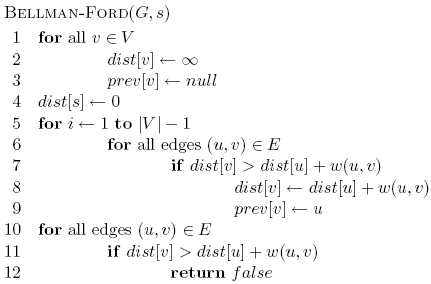 G
S
F
E
A
D
B
C
Bellman-Ford algorithm
How many edges is the shortest path from s to:
10
1
8
-4
A:
2
1
1
B:
-2
3
-1
D:
-1
G
S
F
E
A
D
B
C
Bellman-Ford algorithm
How many edges is the shortest path from s to:
10
1
8
-4
A:
3
2
1
1
-2
3
-1
-1
G
S
F
E
A
D
B
C
Bellman-Ford algorithm
How many edges is the shortest path from s to:
10
1
8
-4
A:
3
2
1
1
B:
-2
3
-1
-1
G
S
F
E
A
D
B
C
Bellman-Ford algorithm
How many edges is the shortest path from s to:
10
1
8
-4
A:
3
2
1
1
B:
5
-2
3
-1
-1
G
S
F
E
A
D
B
C
Bellman-Ford algorithm
How many edges is the shortest path from s to:
10
1
8
-4
A:
3
2
1
1
B:
5
-2
3
-1
D:
-1
G
S
F
E
A
D
B
C
Bellman-Ford algorithm
How many edges is the shortest path from s to:
10
1
8
-4
A:
3
2
1
1
B:
5
-2
3
-1
D:
7
-1
G
S
F
E
A
D
B
C
Bellman-Ford algorithm
0

10
Iteration: 0
1
8

-4

2
1
1
-2


3
-1
-1


G
S
F
E
A
D
B
C
Bellman-Ford algorithm
0
10
10
Iteration: 1
1
8

-4
8
2
1
1
-2


3
-1
-1


G
S
F
E
A
D
B
C
Bellman-Ford algorithm
0
10
10
Iteration: 2
1
8

-4
8
2
1
1
-2

9
3
-1
-1

12
G
S
F
E
A
D
B
C
Bellman-Ford algorithm
0
5
10
Iteration: 3
1
8
10
A has the correct distance and path
-4
8
2
1
1
-2

9
3
-1
-1

8
G
S
F
E
A
D
B
C
Bellman-Ford algorithm
0
5
10
Iteration: 4
1
8
6
-4
8
2
1
1
-2
11
9
3
-1
-1

7
G
S
F
E
A
D
B
C
Bellman-Ford algorithm
0
5
10
Iteration: 5
1
8
5
B has the correct distance and path
-4
8
2
1
1
-2
7
9
3
-1
-1
14
7
G
S
F
E
A
D
B
C
Bellman-Ford algorithm
0
5
10
Iteration: 6
1
8
5
-4
8
2
1
1
-2
6
9
3
-1
-1
10
7
G
S
F
E
A
D
B
C
Bellman-Ford algorithm
0
5
10
Iteration: 7
1
8
5
D (and all other nodes) have the correct distance and path
-4
8
2
1
1
-2
6
9
3
-1
-1
9
7
Correctness of Bellman-Ford
Loop invariant: After iteration i, all vertices with shortest paths from s of length i edges or less have correct distances
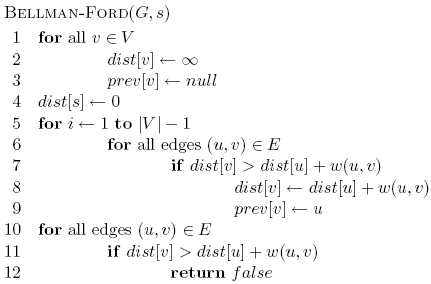 Runtime of Bellman-Ford
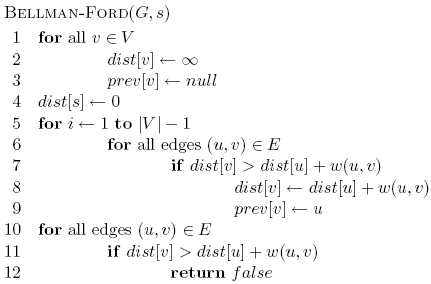 O(|V| |E|)
Runtime of Bellman-Ford
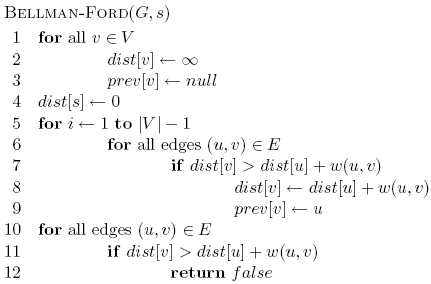 Can you modify the algorithm to run faster (in some circumstances)?
Single source shortest paths
All of the shortest path algorithms we’ve looked at today are call “single source shortest paths” algorithms

Why?